Problem-Solving and Abstraction
Professor Phyllis Frankl (she/her)
New Approach to “CS-1”
Emphasis on computing with data, including tabular data coming from spreadsheets, which we think will provide
Good introduction to data science
Good introduction to computer science
Good introduction to abstract thinking and problem solving
New approach to program design, development, and testing even for students with prior programming experience
Computer Science is not just “coding”
Pyret: functional programming language designed for teaching
Python: widely used language with large user/programmer community
We’ll develop computational thinking skills using two programming langauges
Pyret
Designed for teaching
Functional language : emphasis on solving problems by decomposing into small pieces and combining them
Programming model similar to Scheme/Racket, previously taught at Vassar
Syntax more user friendly and better for transition to …
Python
Widely used in the real world
Supported by large community who have written “modules” for many application areas
Goals:
Develop programs that process and manipulate data in a variety of shapes, including tables, lists, and trees;
Decide how to organize data for efficient, maintainable computational processing;
Describe the social implications of large-scale data collection, retention, and use;
Decompose programming tasks into solvable subtasks, informing the structure of your programs;
Develop good automated tests to give confidence in a program's correctness;
Work with others to develop, test, and analyze programs; and
Develop medium-sized programs with multiple interacting components.
Example of what you’ll be able to do soon
Suppose I want to get birthday cards for each student who has a birthday this Fall (and who filled out the survey)
Want cards to have a different theme each month
How many cards of each type should I get?

How do I go about solving this problem by hand?

You’ll soon be able to solve it (and other more interesting/relevant problems involving data) with Pyret like this …
Links to data and Pyret CPO
https://code.pyret.org/
Course Logistics
See course web page for details
Three exams
Weekly assignments
Weekly labs
Textbook
Online
A Data-CentricIntroduction to Computing 
Kathi Fisler Shriram Krishnamurthi Benjamin S. Lerner Joe Gibbs Politz 

Tentative schedule of readings is posted
Read relevant sections before and/or shortly after lecture
Communication
Web page and/or Moodle 
Announcements, Lecture notes, Assignments and labs
Gradescope
Hand in assignments and labs
Campuswire
Questions about course content
Public for general questions; private for questions that show your attempted solutions
Getting help: Please ask Questions!!!!!
Office hours: TBD and by appointment
Coach office hours
CampusWire
General questions public
Questions that reveal your attempted solution to a problem, private
E-mail
Issues that are not of concern to other classmates
Introducing Pyret
CPO
Interactions pane (right side)
Definitions pane (left side)
Values
Numbers
Strings
Images
…
Expressions
Definitions
Flags
What do you notice about these flags?


How would you make one of them by cutting shapes from construction paper and laying them on top or beside one another?
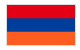 What do you notice?
What do you wonder?
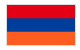 Armenia
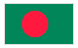 Bangladesh
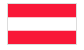 Austria
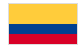 Colombia
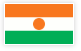 Zambia
Niger
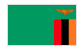 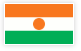 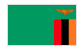 Some Pyret image function calls
circle(30, "solid", "red")
circle(30, "outline", "blue")
rectangle(20, 10, "solid", "purple")

Overlay(image1, image2)
Overlay-xy(image1, image2)